Only God is God
Isaiah
Chapter 11
[Speaker Notes: Mad magazine.. The back cover. Fold it and it reveals a completely different picture]
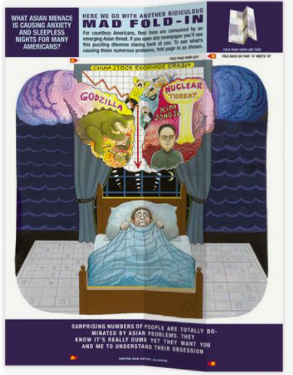 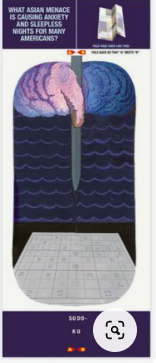 Isaiah 11
	“Then a shoot will spring from the stem of Jesse, And a branch from his roots will bear fruit. The Spirit of the LORD will rest on Him, The spirit of wisdom and understanding, The spirit of counsel and strength, The spirit of knowledge and the fear of the LORD.
[Speaker Notes: We pick up with Chapter 11 but when Isaiah wrote, he did not have chapters and verses so we need to be reminded of Chapter 10.
Chapter 10 was a chapter telling Israel (Judah) that Assyria will  not stop at Samaria in their conquering but as they invade, they will not COMPLETELY destroy Judah. As a matter of fact, Isaiah tells Judah that Assyria’s invasion will stop at Jerusalem.
There is also the reminder that continues in Chapter 10 that God WILL save a remnant. There will be a remnant of Israel that will make it through to the other side.
Chapter 10 closes with Isaiah reiterating the coming destruction and he uses the imagery of a woodsman and trees.
“Behold the Lord, Jehovah of hosts will lop the boughs with terror; and the high of stature will be hewn down, and the lofty will be brought low. And he will cut down the thicket of the forest with iron and Lebanon will fall by the mighty one.” Isaiah 10 33, 34.

He continues the imagery as we continue in chapter 11 vs. 1 with the shoot from the root  of Jesse.
Pay attention to the wording here because it provides important clues.
If we follow Isaiah’s imagery, who is the Tree… Jesse? David’s father.
If Jesse the tree, David would be a ___________ (branch)
If David is a branch, what does that make ALL his sons moving forward? ________________ (branches)
But in this section we have a shoot, a branch coming from the ROOT of the tree NOT springing from the trunk.
The root supersedes the tree this stem that is shooting from the remnant of the tree actually has it’s origins from before the tree itself!

Notice how the branch springing from the root is described.  The Spirit of the Lord will rest upon him.
Now in the OC, the Spirit rested on few people. More often than not, the Spirit of God came upon a person for a particular reason or to fulfill a specific obligation and then, in many cases it left the person. Moses, Abraham, David were a few that the Sprirt remained on but it was uncommon but HERE we are told that this branch will be recognized because “The Spirit of the Lord will rest on Him”.
Does this take you anywhere? Maybe the baptism of Jesus by John recounted in Luke chapter 3 and Matt. 3.  After the baptism, The spirit comes down and ‘rests’ on Jesus and he is proclaimed by John to be the one who can baptize ‘with the Spirit and fire’ (Spirit representing salvation/ redemption and fire is the coming judgment)’ Interesting enough is that Luke 3 is ALSO where Jesus tells the Pharisees that ‘Even now the axe is laid at the root of the trees; and every tree that does NOT bring good fruit will be hewn down and thrown into the fire…reminiscent of Isaiah 10.

Lastly we see the results of the Spirit in the life of the Branch or sprout.
He  will have wisdom AND understanding…not only is he ‘knowing but he is knowing WHY. He reads the thoughts and intents of hearts.
He will have counsel and strength…usually used militaristically but their roots are the ability to make wise plans and the power to carry them out
Lastly, he come in the knowledge and fear of the Lord…or in this case reverence of and obedient conduct to, the Sovereign]
Isaiah 11
	And He will delight in the fear of the LORD, And He will not judge by what His eyes see, Nor make a decision by what His ears hear; But with righteousness He will judge the poor, And decide with fairness for the afflicted of the earth; And He will strike the earth with the rod of His mouth, And with the breath of His lips He will slay the wicked. Also righteousness will be the belt about His loins, And faithfulness the belt about His waist.
[Speaker Notes: The spirit of wisdom and understanding, The spirit of counsel and strength, The spirit of knowledge and the fear of the LORD. 
Will be exercised, will be made apparent/ recognized and hence the branch HIMSELF will be recognized.
What will bring about this recognition?
First;  Righteous judgment.
He will not be swayed by what he sees or what he hears from anyone. His judgments will be made perfectly; righteously. Knowing the hearts and the reasons WHY.

Second; This judgment will affect EVERY man…even the poor. It was not uncommon for poor people to have NO avenue to seek justice. They were lost in the crowd and were nothing but eyesores and noise.
The Branch will see even the poor for the people they are and not just a nuisance. He will HEAR their complaints AND WILL act on them.

Third; After making the judgment, he will act.  He will open his mouth and it will be enough for him to only speak…just uttering the words will be their condemnation “Depart from me, I never knew you” or “Well done, good and faithful servant”.]
Isaiah 11
	And the wolf will dwell with the lamb, And the leopard will lie down with the young goat, And the calf and the young lion and the fatling together; And a little boy will lead them. Also the cow and the bear will graze, Their young will lie down together, And the lion will eat straw like the ox. The nursing child will play by the hole of the cobra, And the weaned child will put his hand on the viper’s den. They will not hurt or destroy in all My holy mountain, For the earth will be full of the knowledge of the LORD As the waters cover the sea.
[Speaker Notes: Completing the judgement we then have this picture of animals that up until then had been adversarial, but then their relationship changes.
This change in relationship is due to the completion of the final judgment and the results of it’s completion is peace. Worldwide peace.
Isaiah uses animals and their relationships to illumine a few truths.
The wolf dwelling with the lamb is not simply a picture of a carnivorous wolf laying down with his prey but it more closely resembles a cast out wolf being taken in and sheltered by the lamb. It is not so much a role reversal as it is a relationship reversal. The prey becomes the one who watches out for the good of the very one that used to bring suffering.
The leopard lying with the goat speak to familiarity and trust. The leopard, untrustworthy to say the least concerning any goat’s future now has become one whom the goat can entirely trust.
Then we have 3 animals, ALL typically not seen together NOW… All being led by a child. They take direction from the child.
The imagery of the child takes us back to the prophesy of the Immanuel child. The “God with us” child. The Child of Isaiah 9
 For a child will be born to us, a son will be given to us;
And the government will rest on His shoulders;
And His name will be called Wonderful Counselor, Mighty God,
Eternal Father, Prince of Peace.
He is the one uniting, leading all these who were once enemies;
Galatian 3:26-29 serve us the reality.
“For you are all sons of God through faith in Christ Jesus. For all of you who were baptized into Christ have clothed yourselves with Christ. There is neither Jew nor Greek, there is neither slave nor free man, there is neither male nor female; for you are all one in Christ Jesus. And if you belong to Christ, then you are Abraham’s descendants, heirs according to promise.” (Galatians 3:26–29, NASB95) 

Yet Isaiah conjurs up yet a different picture for the readers and he takes us all the way back to the garden. The garden and the curse in Gen 3;14, 15
“The Lord God said to the serpent, “Because you have done this, Cursed are you more than all cattle, And more than every beast of the field; On your belly you will go, And dust you will eat All the days of your life; And I will put enmity Between you and the woman, And between your seed and her seed; He shall bruise you on the head, And you shall bruise him on the heel.””  
Even That curse will be done away with as even Satan and the last enemy to be destroyed- death- are taken off the plates of the remnant. This child has total control over the snake and has no fear…suffering no ill from it.
Isaiah closes the loop from creation to rebellion to redemption to reconciliation to final victory.
How it it come to pass. How is peace and victory a surety? Because the “earth will be full of the knowledge of the LORD As the waters cover the sea.”
This is similar to Jeremiah’s prophecy concerning the new covenant
 ““They will not teach again, each man his neighbor and each man his brother, saying, ‘Know the Lord,’ for they will all know Me, from the least of them to the greatest of them,” declares the Lord, “for I will forgive their iniquity, and their sin I will remember no more.”” (Jeremiah 31:34, NASB95) 

QA]
Isaiah 11
	Then in that day The nations will resort to the root of Jesse, Who will stand as a signal for the peoples; And His resting place will be glorious. Then it will happen on that day that the Lord Will again recover the second time with His hand The remnant of His people, who will remain, From Assyria, Egypt, Pathros, Cush, Elam, Shinar, Hamath, And from the islands of the sea. And He will lift up a standard for the nations And assemble the banished ones of Israel, And will gather the dispersed of Judah From the four corners of the earth.
[Speaker Notes: Now Isaiah likens the root to a standard- a signal- a flag to draw people too.
A very clear reminder to the Israelites of the LAST time they had a standard they were supposed to look up to. The bronze serpent of the Exodus found in the book of numbers.
“The people spoke against God and Moses, “Why have you brought us up out of Egypt to die in the wilderness? For there is no food and no water, and we loathe this miserable food.” The Lord sent fiery serpents among the people and they bit the people, so that many people of Israel died. So the people came to Moses and said, “We have sinned, because we have spoken against the Lord and you; intercede with the Lord, that He may remove the serpents from us.” And Moses interceded for the people. Then the Lord said to Moses, “Make a fiery serpent, and set it on a standard; and it shall come about, that everyone who is bitten, when he looks at it, he will live.” And Moses made a bronze serpent and set it on the standard; and it came about, that if a serpent bit any man, when he looked to the bronze serpent, he lived.” (Numbers 21:5–9, NASB95).
We have Yet another standard that as Believers WE look to…Not that our looking to it carries any magic but it symbolizes for us defeat of sin, victory over our enemies and peace.
““Now judgment is upon this world; now the ruler of this world will be cast out. “And I, if I am lifted up from the earth, will draw all men to Myself.” But He was saying this to indicate the kind of death by which He was to die.” (John 12:31–33, NASB95) 

We now look to Jesus. He IS the signal, He gathers the remnant from around the world. The list of nations represents places in each direction from Jerusalem and Judah. There is No one so far away as to not be drawn by Jesus and there is no one who will be overlooked or is hidden. He will surely gather ALL of the remnant to himself.]
Isaiah 11
	Then the jealousy of Ephraim will depart, And those who harass Judah will be cut off; Ephraim will not be jealous of Judah, And Judah will not harass Ephraim. They will swoop down on the slopes of the Philistines on the west; Together they will plunder the sons of the east; They will possess Edom and Moab, And the sons of Ammon will be subject to them. And the LORD will utterly destroy The tongue of the Sea of Egypt; And He will wave His hand over the River With His scorching wind; And He will strike it into seven streams And make men walk over dry-shod.
[Speaker Notes: Then He goes off into a specific example. An example that will not only hit home personally but ALSO show God’s power as by now the Northern and Southern Kingdoms want NOTHING to do with each other and were actively plotting to destroy each other. God declares that even THAT shattered relationship is NOT past redemption . The standard- the flag- Jesus, is able and will mend even relationships as deeply divided as these. They will unite-enemies become family again and the will in unity go after the true enemies (represented by Edom and Moab. Moab was ALWAYS evil toward Israel and had a LONG STANDING WAR with them but Edom…They were from the same family (Edom was the nation born from (Esau) So we see confirmation of God’s earlier declaration (Jacob I have loved but Esau I hate). Even those from the same father- Jacob… Abraham’s son- will not be considered in the remnant but are actively against it. 
Again, it is NOT about who your earthly father is, what family you were born into. Esau was a child of Abraham yet missed out on the promise given to Isaac. Edom, the offshoot, the ‘branch’ of Esau, Abrahams child, now is characterized as an ENEMY to the children of the promise  just as much as those who were outwardly antagonistic to them.]
Isaiah 11
	And there will be a highway from Assyria For the remnant of His people who will be left, Just as there was for Israel In the day that they came up out of the land of Egypt.”
[Speaker Notes: Chapter 11 closes with these words.
They take us back again to the exodus. In their wanderings, Israel was directed in no uncertain terms to NOT enter certain lands. They were to walk AROUND the land and NOT conquer it on their way to their promised land (Edom is one).
But now… This remnant, the people of God that align with the branch from the ROOT of Jesse, THEY will BOLDY walk right through QANY enemies land. THEY are the victors, the conquerors and there is no nation OR obstacle that will stand in their way.
Chapter 11 ids a beautiful chapter that takes Israel from their current state and promises renewal. The renewal promised though comes from one PRIOR to David and is perfect in every way. AHAZ by his rejection of God sentenced Israel (Judah) to death. The root springing from the trunk od what will be left if Israel after their destruction will bring about God’s kingdom. His righteousness and His victory for all the remnant. For those who follow the flag raised by the very son of David-Son of God. Jesus Christ]